Figure 2. Cerebral activation during discrimination of affective and linguistic intonation. Significantly ...
Cereb Cortex, Volume 14, Issue 12, December 2004, Pages 1384–1389, https://doi.org/10.1093/cercor/bhh099
The content of this slide may be subject to copyright: please see the slide notes for details.
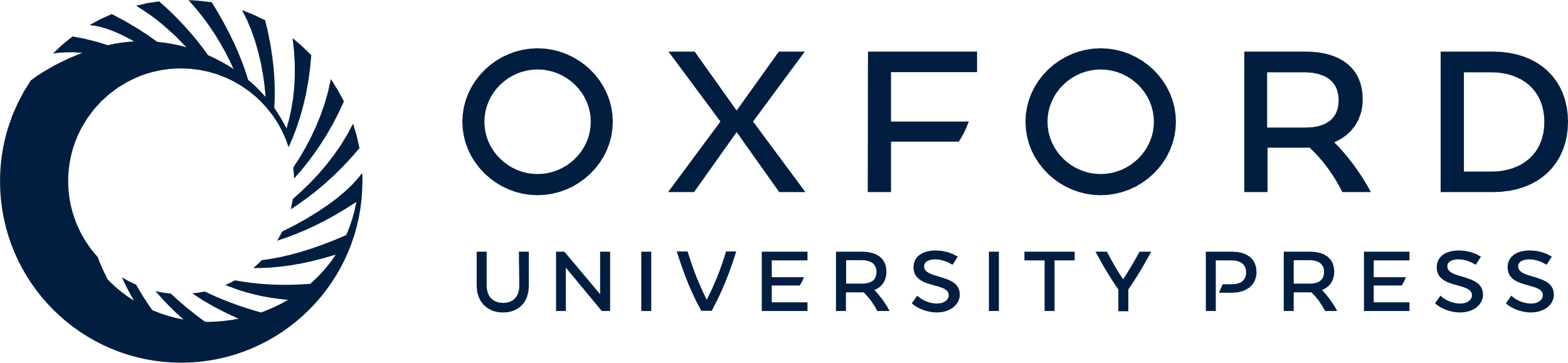 [Speaker Notes: Figure 2. Cerebral activation during discrimination of affective and linguistic intonation. Significantly activated areas as compared to rest are projected upon the cortical surface of a template brain and upon an axial slice at the level of the thalamus (z = 9 mm). Both tasks yielded a right-ward lateralization at the level of the dorsolateral frontal cortex and bilateral responses within the superior temporal gyrus, thalamus and cerebellum. Activation of the left primary sensorimotor hand-area is associated with movement of the right index finger, required to answer the discrimination task. (SPM99, random-effect-analysis, T > 4.30, k > 35, P  4.30, k > 35, P < 0.05, corrected).


Unless provided in the caption above, the following copyright applies to the content of this slide: Cerebral Cortex V 14 N 12 © Oxford University Press 2004; all rights reserved]